DOSELJENJE I POKRŠTAVANJE HRVATA
Karla Krilčić i Magdalena Matanović
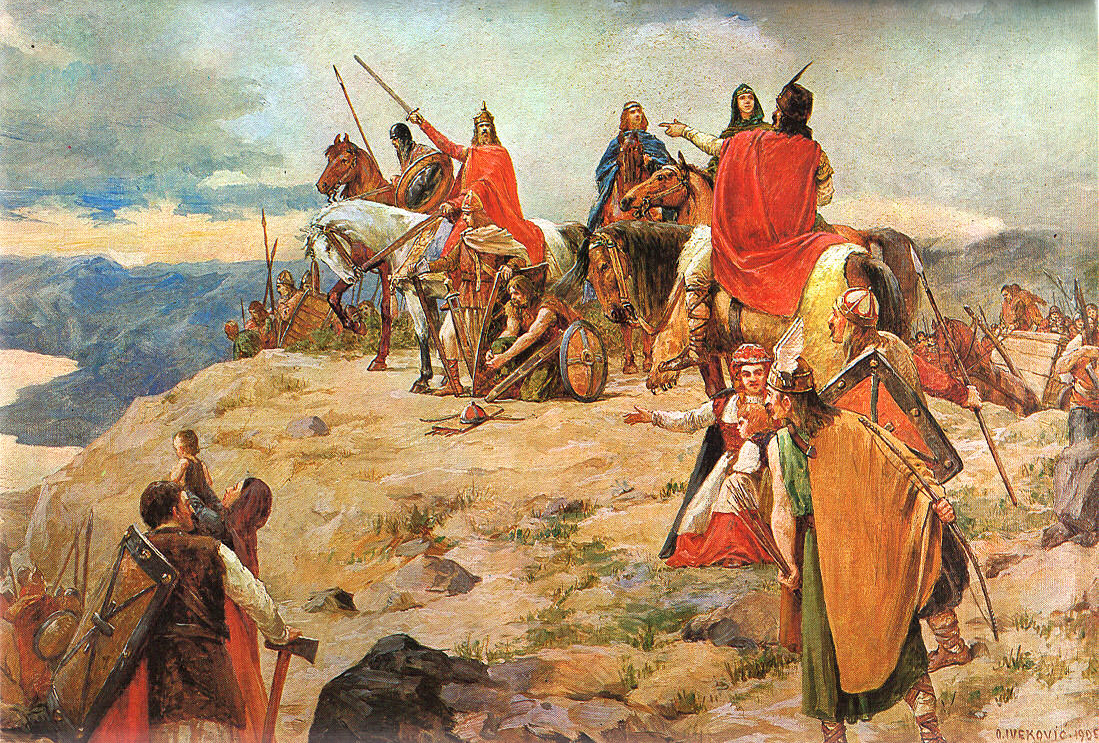 Hrvati
južni Slaveni
Heraklijeve reforme: dopuštanje Slavenima da se naseljavaju uz                      granice Bizanta
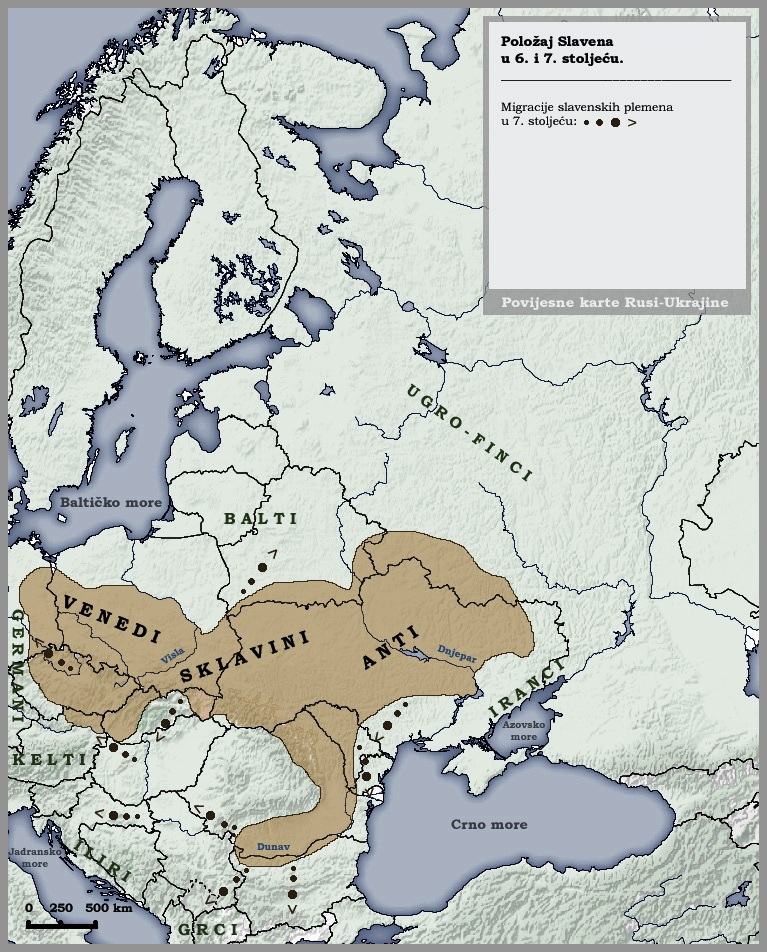 Doseljenje Hrvata
Hrvati su se doselili na prostor Dalmacije  početkom 7. stoljeća
Pradomovina: Bijela Hrvatska






Doseljenje Hrvata na današnje
prostore
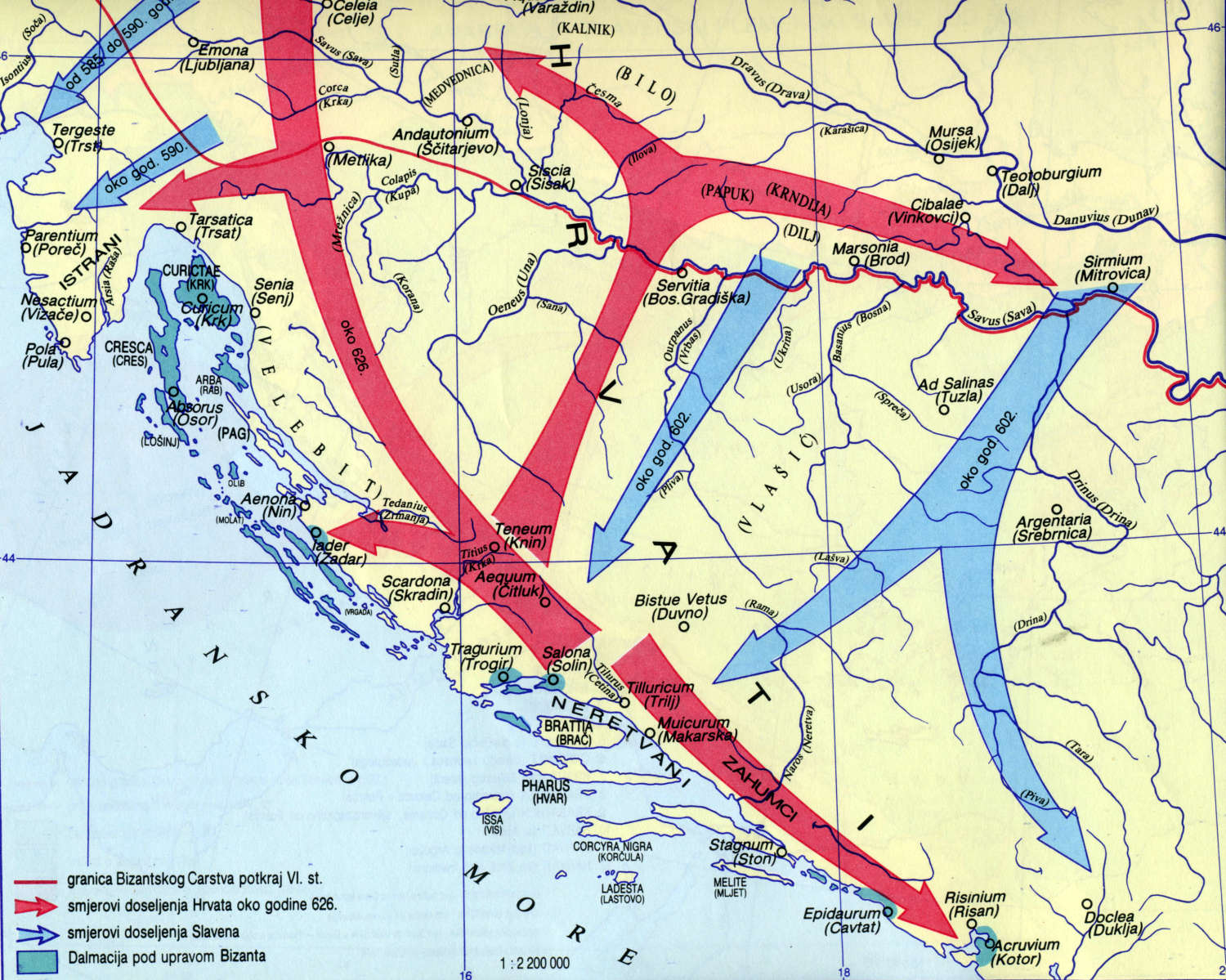 Legenda o doseljenju Hrvata
Petero braće i dvije sestre-poveli Hrvate 
Klukas,Lobelos,Kosentzes,Muhlo,Hrobatos i Tuga i Buga
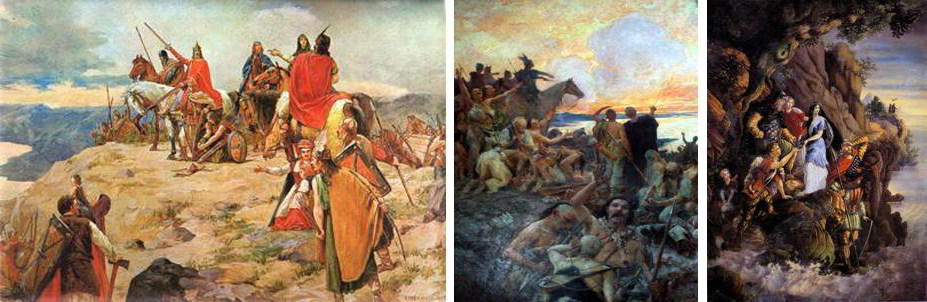 Pokrštavanje Hrvata
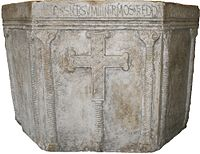 Od 7.st do 9.st
Početkom 9.st masovno pokrštavanje
Misionari: Konstantin(Čiril) i Metoda(braća)
Pisma-glagoljica i čirilica
Bizantski temat Dalmacija
Split,Osor,Rab,Dubrovnik,Solin,Zadar,Kotor i Krk

Hrvatski gradovi pod vodstvom Biznata
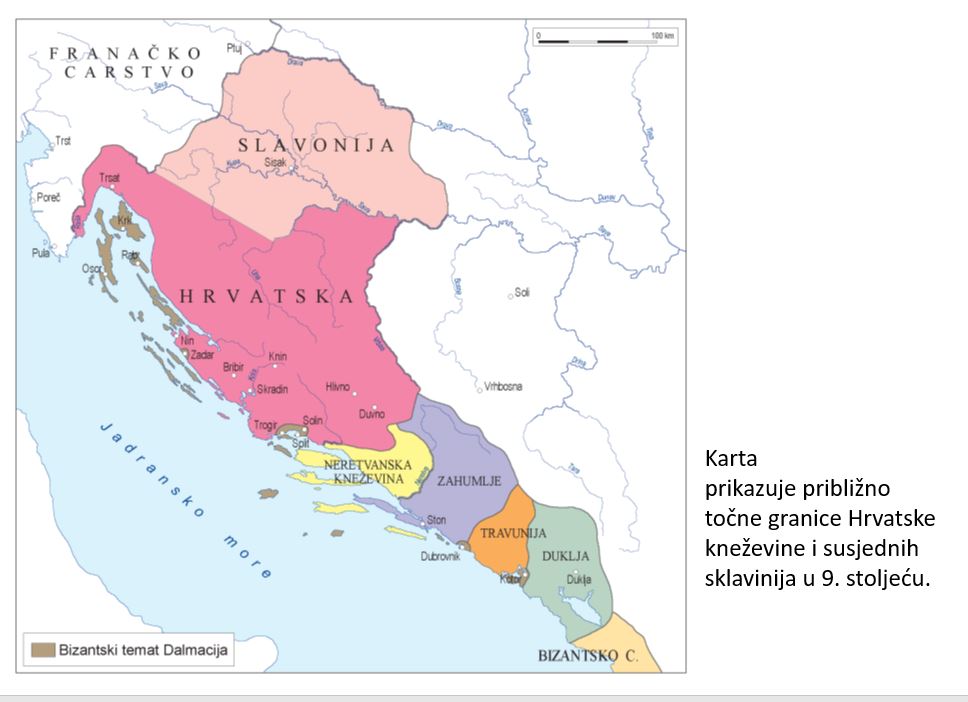 Hrvatske sklavinije
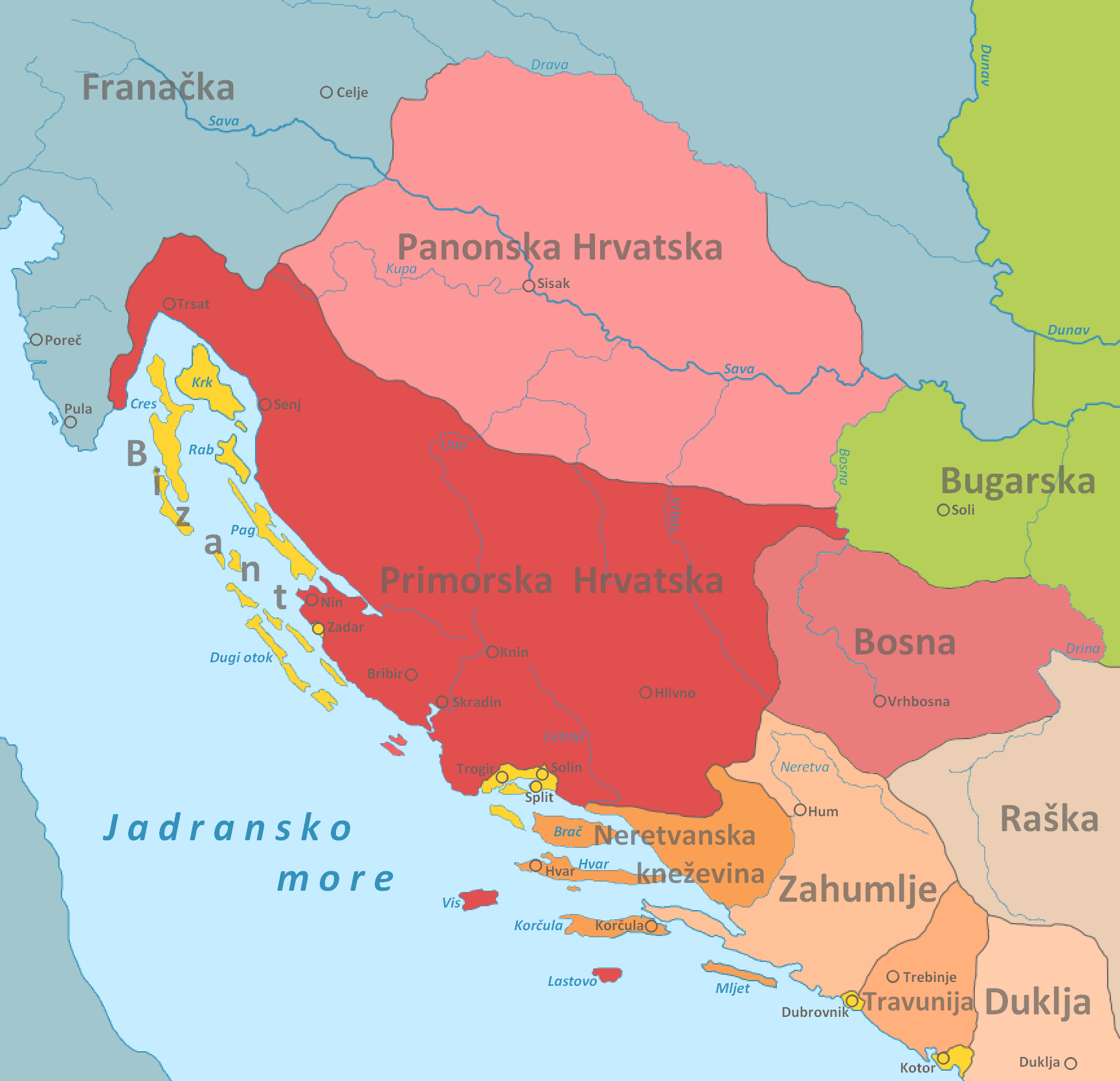 Slavenske državice:
Primorska Hrvatska
Posavska Hrvatska
Neretvanska kneževina
Zahumlje 
Travunija
HVALA NA PAŽNJI